Новогодний 
кроссворд
Автор презентации
Коровина Ирина Николаевна
учитель начальных классов
МБОУ «СОШ №9»
г.Сафонова Смоленской области
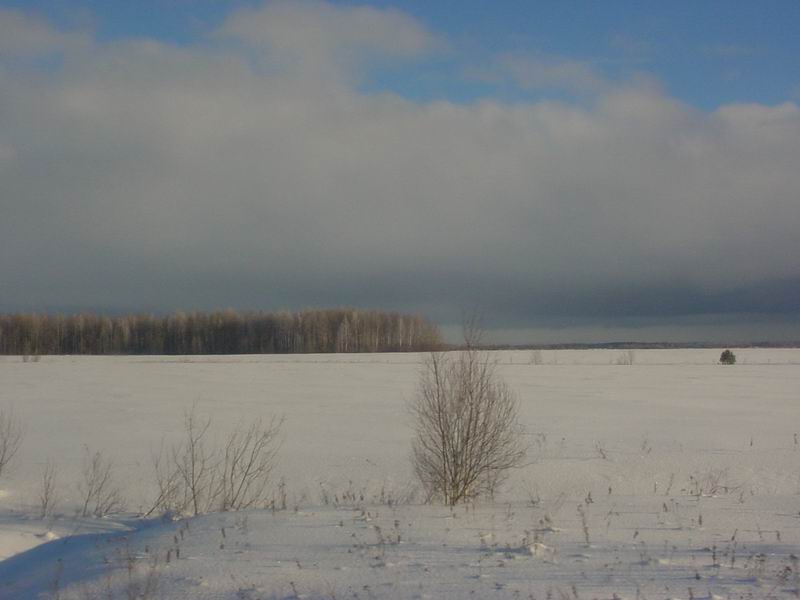 Покрывало белоеНе из ниток сделано.В чистом полюшке легло,Чтоб траве спалось тепло.
с  н е  г
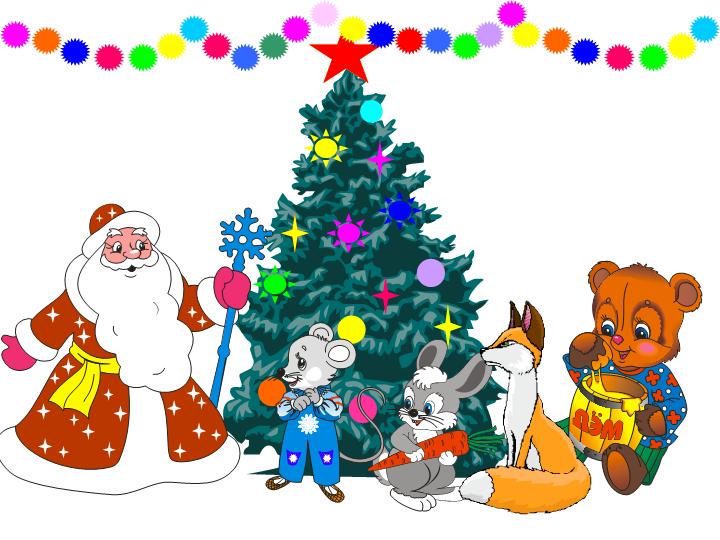 Он приходит в зимний вечер
Зажигать на ёлке свечи.
Он заводит хоровод.
Это праздник …
с  н е  г
н  о в ы й     г  о д
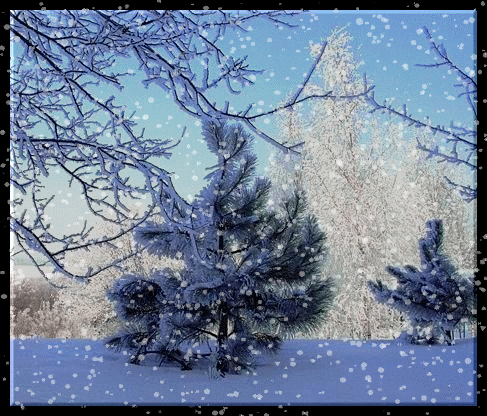 Поглядели мы в окно,
Аж, глазам не верится!
Всё вокруг белым – бело
И метёт …
с  н е  г
н  о в ы й     г  о д
м е  т е  л и ц  а
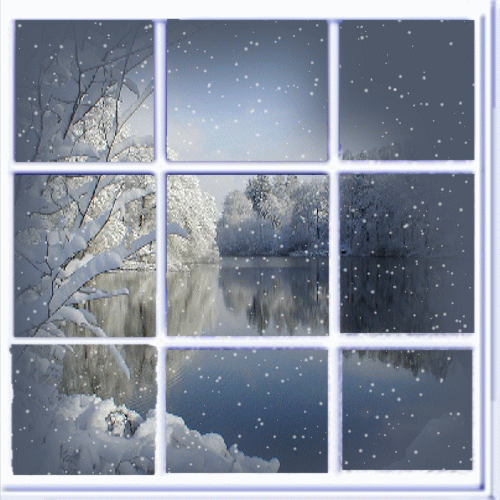 Ночь. Зима. На небе звёзды.
Детки спят, совсем уж поздно.
Месяц на небе – рожок.
Выпал беленький …
с  н е  г
н  о в ы й     г  о д
м е  т е  л и ц  а
с н  е ж о  к
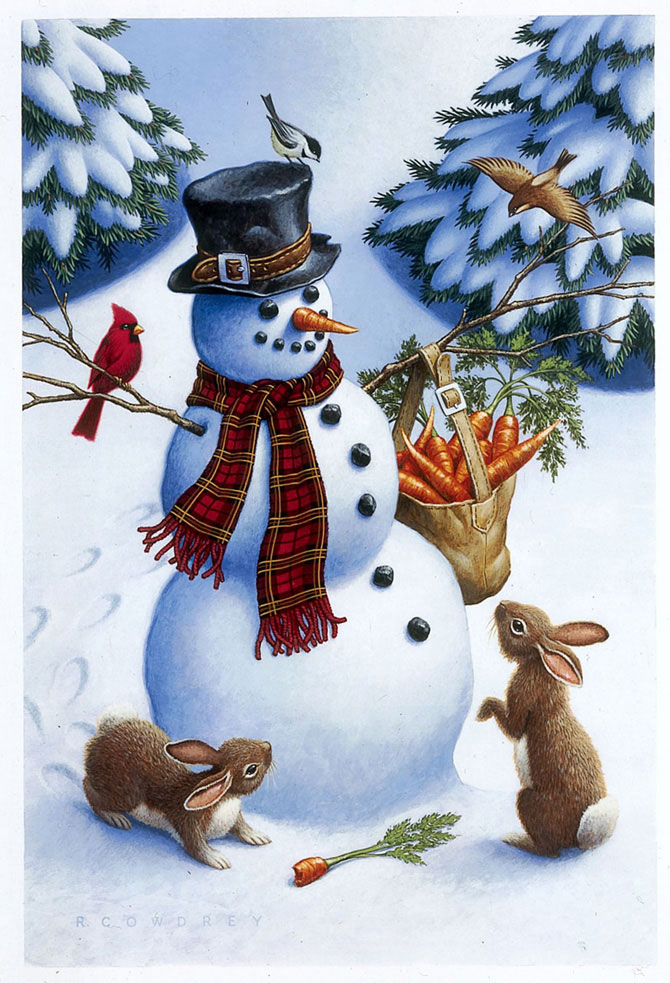 С неба по частям упал,
В три клубка скатался,
С помощью детишек встал.
И стоять остался.
с  н е  г
н  о в ы й     г  о д
м е  т е  л и ц  а
с н  е ж о  к
с н  е  г о  в и к
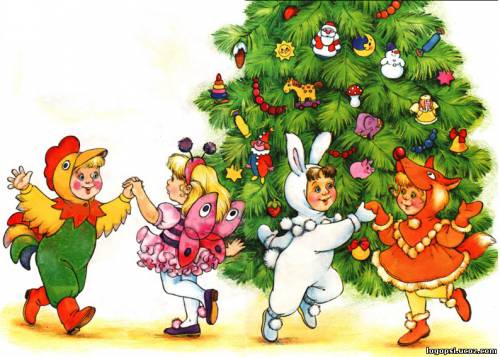 Где танцуют и поют 
Кошки и солдаты?
И подарки раздают
Принцам и пиратам?
с  н е  г
н  о в ы й     г  о д
м е  т е  л и ц  а
с н  е ж о  к
с н  е  г о  в и к
к а р  н а  в а  л
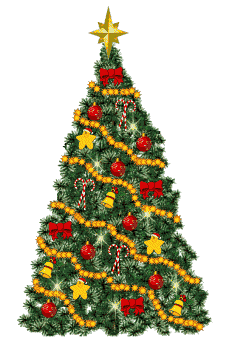 Ёжик на неё похож,
Листьев вовсе не найдёшь!
Как красавица, стройна,
И на Новый год - важна!
с  н е  г
н  о в ы й     г  о д
м е  т е  л и ц  а
с н  е ж о  к
с н  е  г о  в и к
к а р  н а  в а  л
ё  л к а
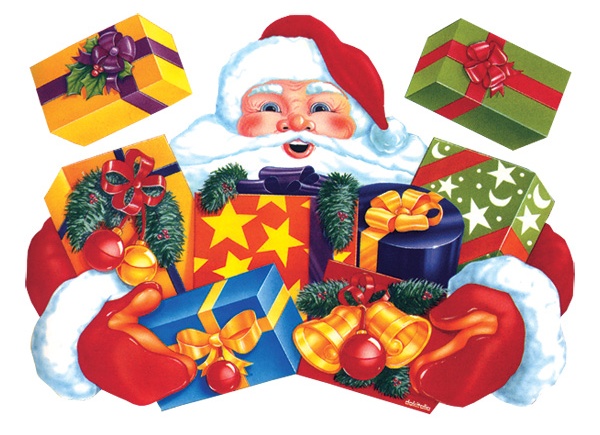 Он под ёлкою лежит
И секрет свой сторожит.
Что в нём, знает Дед Мороз,
Потому что сам принёс!
с  н е  г
н  о в ы й     г  о д
м е  т е  л и ц  а
с н  е ж о  к
с н  е  г о  в и к
к а р  н а  в а  л
ё  л к  а
п о д а  р о  к
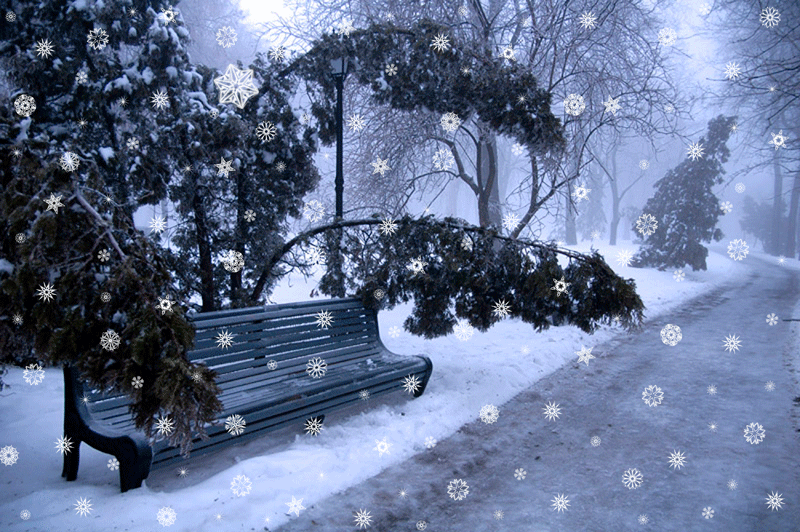 Это кружевце летало,
Село на нос – и пропало!
с  н е  г
н  о в ы й     г  о д
м е  т е  л и ц  а
с н  е ж о  к
с н  е  г о  в и к
к а р  н а  в а  л
ё  л к  а
п о  д а р  о к
Использованы материалы:
Шаблон ppt - Федотова В.А. Клипарт:  allday.ru
http://club.foto.ru/gallery/photos/photo.php?photo_id=165566
http://www.mota.ru/wallpapers/get/id/23230/resolution/1280x960
http://oboi.kards.qip.ru/list/download/71535/1280x1024/novyj_god.htm
http://gallereya-otkrytki.ru/novogodnyaya-elka-animatsionnie-kartinki.html
http://priroda-foto.ru/priroda-kartinki-zima-animatsiya.html
http://kinteluk.ru/fotos/51-krasivye-zimnie-kartinki-animacii.html